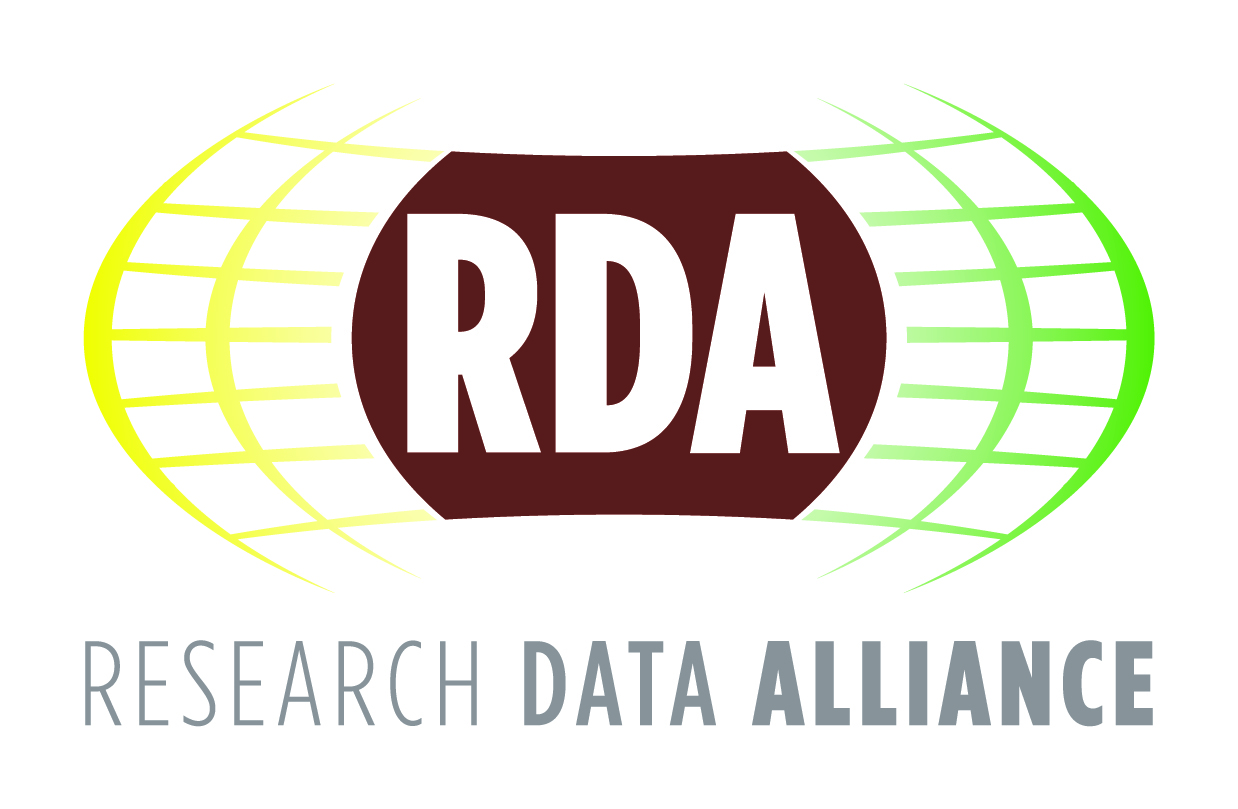 FAIR Data Maturity Model
TESTING PHASE
Template
www.rd-alliance.org -  @resdatall
1
Testing phase| Context
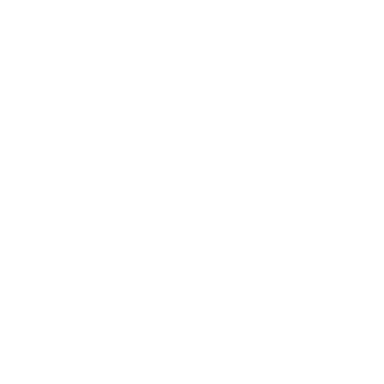 Introduction
December 2019
As mentioned in the Working Group online meeting on 4 December 2019, the testing phase for the indicators that the Working Group has developed over the last months is starting.
January 2020
To ensure the indicators are evaluated in a wide range of environments, people who are involved with initiatives that evaluate FAIRness of data for specific types of data or for specific communities are sought. The period for testing is January 2020.
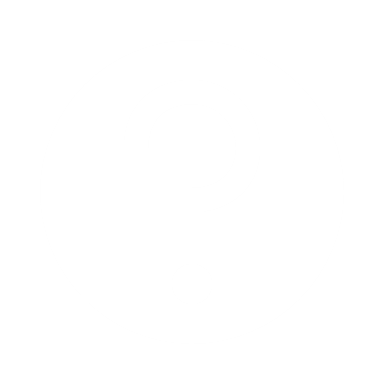 February 2020
The results will be shared with the Working Group in the next scheduled Working Group online meeting on 13 February 2020
March 2020
On the basis of the comments and suggestions that come out of the tests, the editorial team will create a new proposal for a revision of the maturity model if necessary. The testing might also bring any issues that could be covered in the guidelines.
3
4
1
2
ID Card of the evaluator
ID Card of the Data
CONTEXT
SETTING
Methodology
Observations per indicator
General recommend-ations
www.rd-alliance.org -  @resdatall
2
Testing phase| Instructions
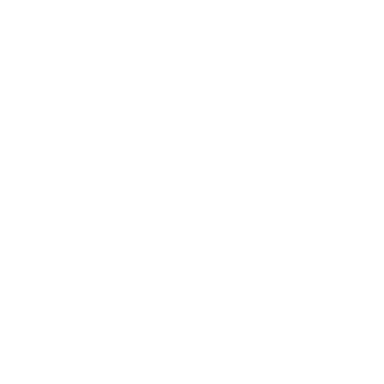 Introduction
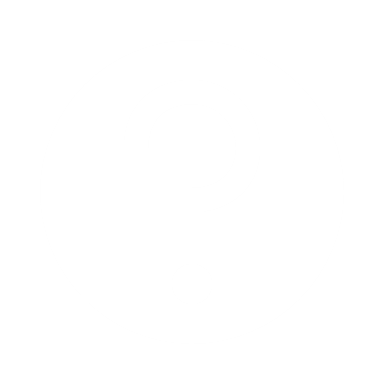 The slide deck is structured as follow
ID Card of the evaluator
ID card of the – collection of – digital object/resource
Methodology followed
Observations per indicators
General recommendations

Note that the editorial team is there to support you → Just click on the ‘help’ icon to contact them 

Furthermore, as requested during the last workshop, the terminology for the priorities has been changed
ID Card of the evaluator
ID Card of the Data
Methodology
Observations per indicator
General recommend-ations
www.rd-alliance.org -  @resdatall
3
Testing phase| Instructions
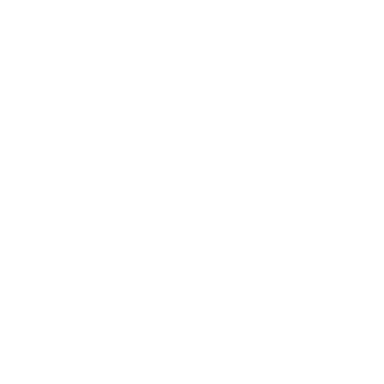 Introduction
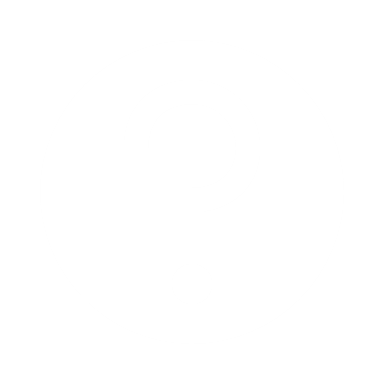 You can navigate through the document using the link in the right banner [just hover the content to see where it redirects you]
ID Card of the evaluator
A few guidelines on how to complete this document

Please complete this document thoroughly (i.e. complete all fields);
Once completed, please send to makx@makxdekkers.com and christophe.Bahim@pwc.com; 
When sending the document please use the following naming convention yyyymmdd_FAIR_WG_name_surname_testing.pptx;
Please stick to the template and use the dedicated text fields for your answers; and
In case something remains unclear to you, please contact the editorial team
ID Card of the Data
Methodology
Observations per indicator
General recommend-ations
www.rd-alliance.org -  @resdatall
4
INFORMATION ABOUT
THE ASSESSMENT
www.rd-alliance.org -  @resdatall
5
ID Card | Evaluator
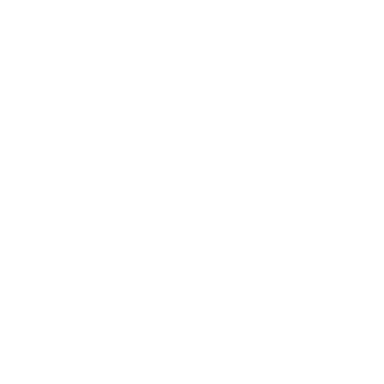 Introduction
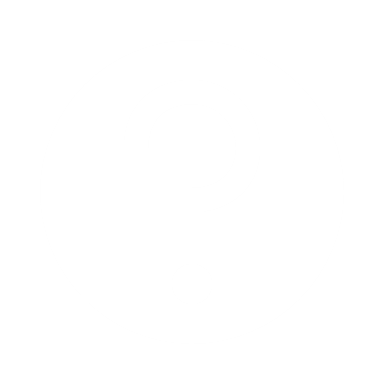 ID Card of the evaluator
ID Card of the Data
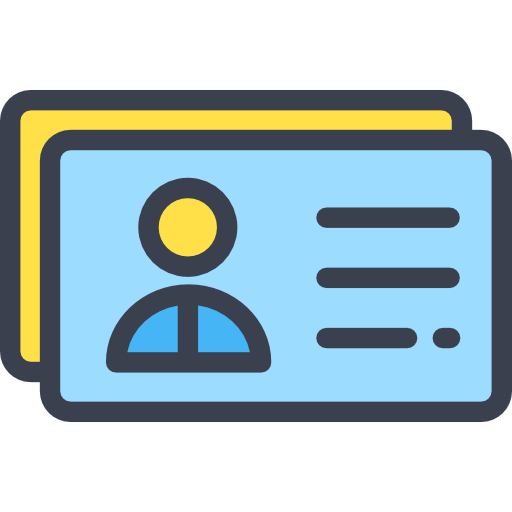 Methodology
Information about the evaluator
Observations per indicator
General recommend-ations
www.rd-alliance.org -  @resdatall
6
ID Card | Data
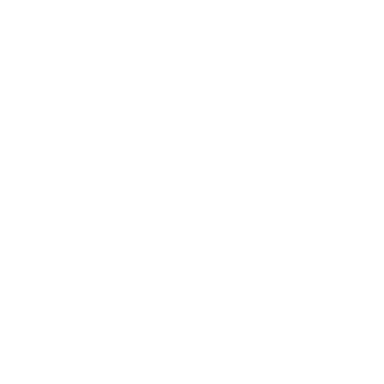 Introduction
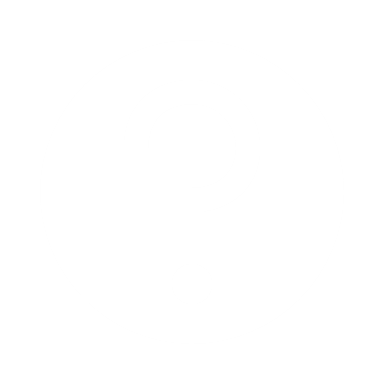 ID Card of the evaluator
ID Card of the Data
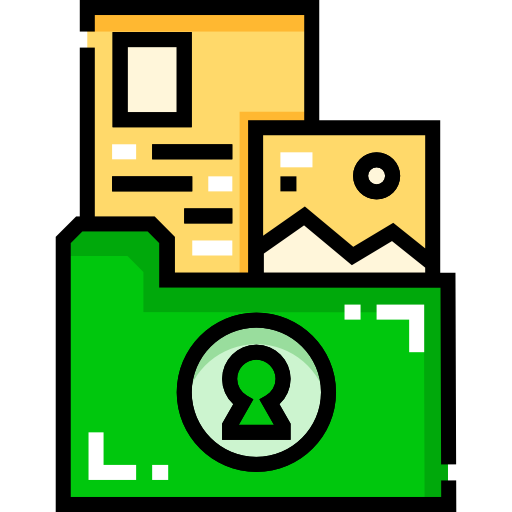 Methodology
Information about the evaluator
Observations per indicator
General recommend-ations
www.rd-alliance.org -  @resdatall
7
Methodology
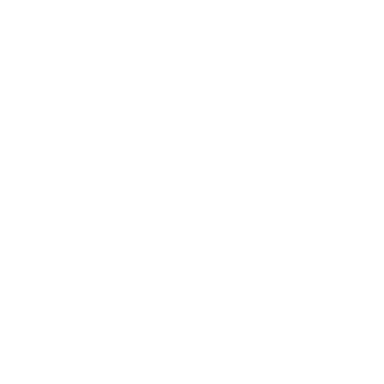 Introduction
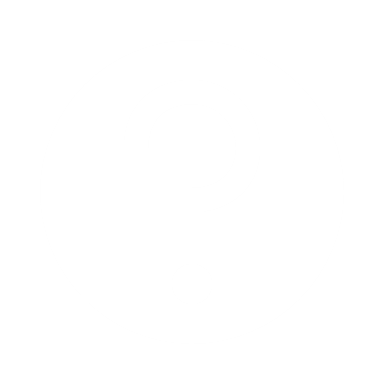 <please describe the methodology pursued to test the indicators>
ID Card of the evaluator
ID Card of the Data
Methodology
Observations per indicator
General recommend-ations
www.rd-alliance.org -  @resdatall
8
OBSERVATIONS
PER INDICATOR
www.rd-alliance.org -  @resdatall
9
Indicators| Findability
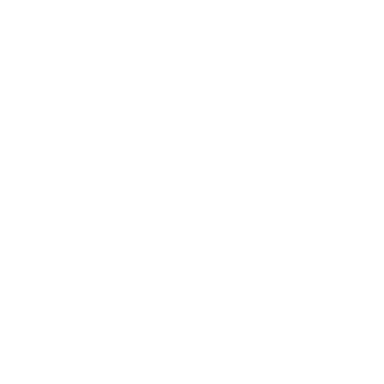 Introduction
F
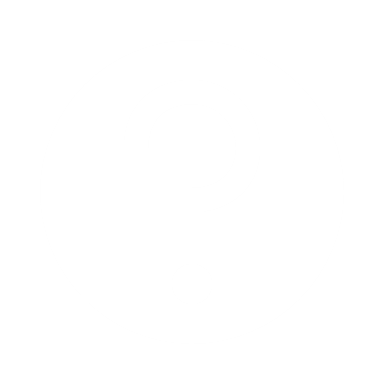 A
ID Card of the evaluator
F1-01M Metadata is identified by a persistent identifier
| Essential
I
ID Card of the Data
1
R
<please enter any observation, comment and/or suggestion as for the terminology / formulation of the indicator>
Methodology
2
<please enter any observation, comment and/or suggestion as for the priority of the indicator>
3
<please enter suggestions for the guidelines allowing to better describe the indicator>
Observations per indicator
4
<please provide examples on how to assess the indicator>
General recommend-ations
www.rd-alliance.org -  @resdatall
10
Indicators| Findability
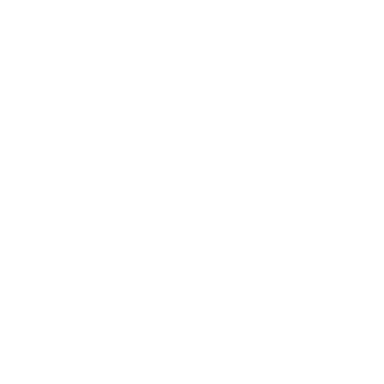 Introduction
F
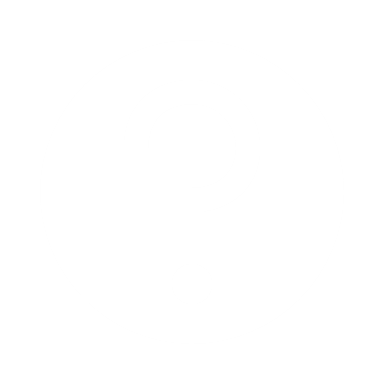 A
ID Card of the evaluator
F1-01D Data is identified by a persistent identifier
| Essential
I
ID Card of the Data
1
R
<please enter any observation, comment and/or suggestion as for the terminology / formulation of the indicator>
Methodology
2
<please enter any observation, comment and/or suggestion as for the priority of the indicator>
3
<please enter suggestions for the guidelines allowing to better describe the indicator>
Observations per indicator
4
<please provide examples on how to assess the indicator>
General recommend-ations
www.rd-alliance.org -  @resdatall
11
Indicators| Findability
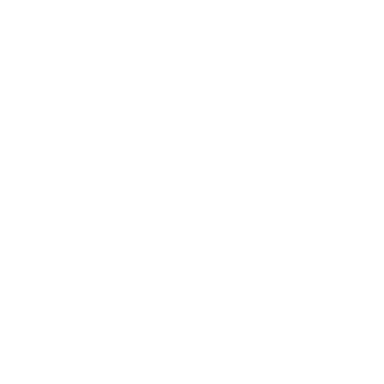 Introduction
F
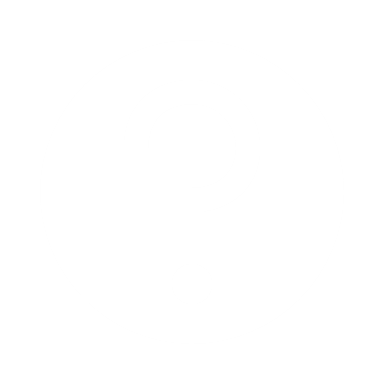 A
ID Card of the evaluator
F1-02M Metadata is identified by a universally unique identifier
| Essential
I
ID Card of the Data
1
R
<please enter any observation, comment and/or suggestion as for the terminology / formulation of the indicator>
Methodology
2
<please enter any observation, comment and/or suggestion as for the priority of the indicator>
3
<please enter suggestions for the guidelines allowing to better describe the indicator>
Observations per indicator
4
<please provide examples on how to assess the indicator>
General recommend-ations
www.rd-alliance.org -  @resdatall
12
Indicators| Findability
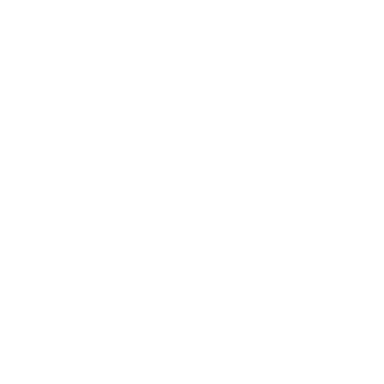 Introduction
F
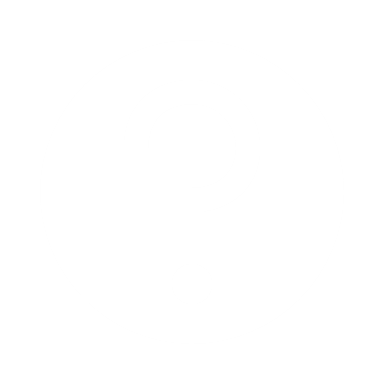 A
ID Card of the evaluator
F1-02D Data is identified by a universally unique identifier
| Essential
I
ID Card of the Data
1
R
<please enter any observation, comment and/or suggestion as for the terminology / formulation of the indicator>
Methodology
2
<please enter any observation, comment and/or suggestion as for the priority of the indicator>
3
<please enter suggestions for the guidelines allowing to better describe the indicator>
Observations per indicator
4
<please provide examples on how to assess the indicator>
General recommend-ations
www.rd-alliance.org -  @resdatall
13
Indicators| Findability
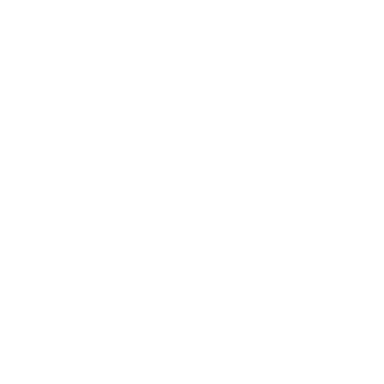 Introduction
F
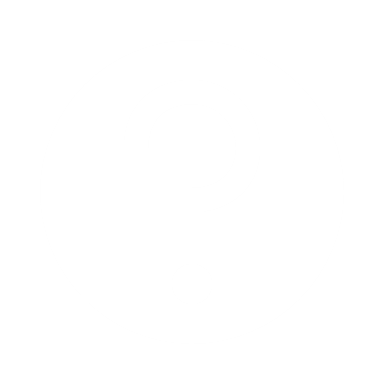 A
F2-01M Sufficient metadata is provided to allow discovery, following domain/discipline-specific metadata standard
ID Card of the evaluator
| Important
I
ID Card of the Data
1
R
<please enter any observation, comment and/or suggestion as for the terminology / formulation of the indicator>
Methodology
2
<please enter any observation, comment and/or suggestion as for the priority of the indicator>
3
<please enter suggestions for the guidelines allowing to better describe the indicator>
Observations per indicator
4
<please provide examples on how to assess the indicator>
General recommend-ations
www.rd-alliance.org -  @resdatall
14
Indicators| Findability
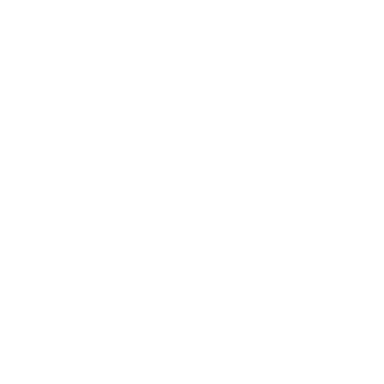 Introduction
F
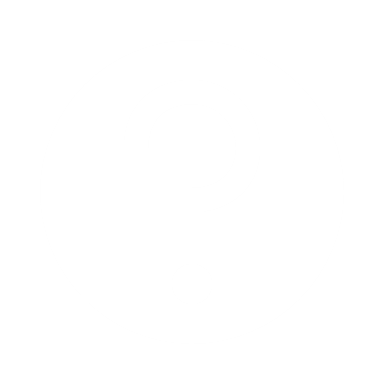 A
ID Card of the evaluator
F3-01M Metadata includes the identifier for the data
| Important
I
ID Card of the Data
1
R
<please enter any observation, comment and/or suggestion as for the terminology / formulation of the indicator>
Methodology
2
<please enter any observation, comment and/or suggestion as for the priority of the indicator>
3
<please enter suggestions for the guidelines allowing to better describe the indicator>
Observations per indicator
4
<please provide examples on how to assess the indicator>
General recommend-ations
www.rd-alliance.org -  @resdatall
15
Indicators| Findability
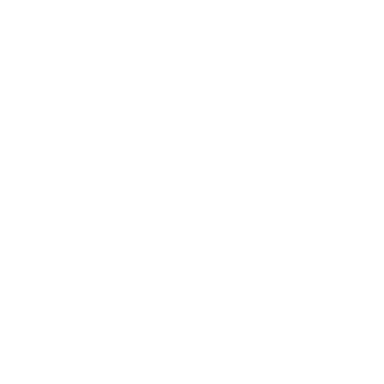 Introduction
F
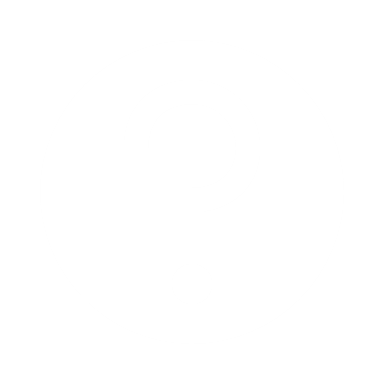 A
F4-01M Metadata is offered/published/exposed in such a way that it can be harvested and indexed
ID Card of the evaluator
| Essential
I
ID Card of the Data
1
R
<please enter any observation, comment and/or suggestion as for the terminology / formulation of the indicator>
Methodology
2
<please enter any observation, comment and/or suggestion as for the priority of the indicator>
3
<please enter suggestions for the guidelines allowing to better describe the indicator>
Observations per indicator
4
<please provide examples on how to assess the indicator>
General recommend-ations
www.rd-alliance.org -  @resdatall
16
Indicators| Accessibility
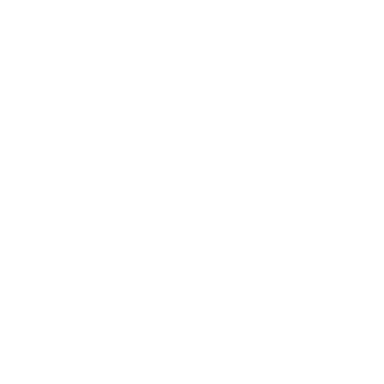 Introduction
F
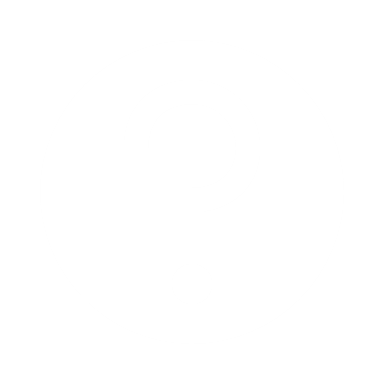 A
ID Card of the evaluator
A1-01M Metadata includes information about access conditions
| Essential
I
ID Card of the Data
1
R
<please enter any observation, comment and/or suggestion as for the terminology / formulation of the indicator>
Methodology
2
<please enter any observation, comment and/or suggestion as for the priority of the indicator>
3
<please enter suggestions for the guidelines allowing to better describe the indicator>
Observations per indicator
4
<please provide examples on how to assess the indicator>
General recommend-ations
www.rd-alliance.org -  @resdatall
17
Indicators| Accessibility
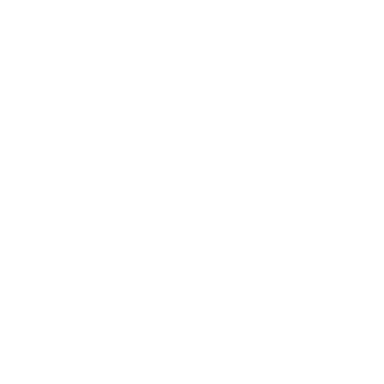 Introduction
F
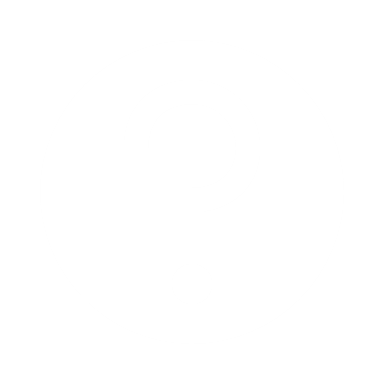 A
ID Card of the evaluator
A1-01D Data can be accessed manually (i.e. with human intervention)
| Essential
I
ID Card of the Data
1
R
<please enter any observation, comment and/or suggestion as for the terminology / formulation of the indicator>
Methodology
2
<please enter any observation, comment and/or suggestion as for the priority of the indicator>
3
<please enter suggestions for the guidelines allowing to better describe the indicator>
Observations per indicator
4
<please provide examples on how to assess the indicator>
General recommend-ations
www.rd-alliance.org -  @resdatall
18
Indicators| Accessibility
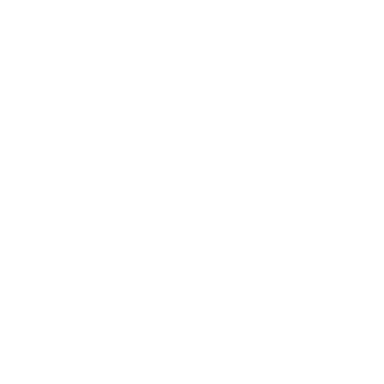 Introduction
F
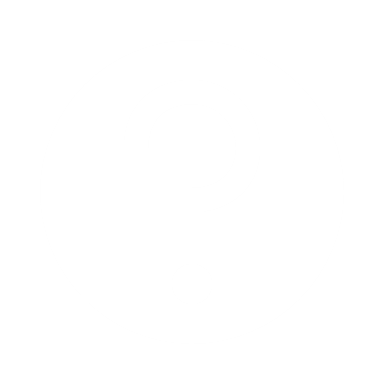 A
ID Card of the evaluator
A1-02D Data can be accessed automatically (i.e. by a computer program)
| Important
I
ID Card of the Data
1
R
<please enter any observation, comment and/or suggestion as for the terminology / formulation of the indicator>
Methodology
2
<please enter any observation, comment and/or suggestion as for the priority of the indicator>
3
<please enter suggestions for the guidelines allowing to better describe the indicator>
Observations per indicator
4
<please provide examples on how to assess the indicator>
General recommend-ations
www.rd-alliance.org -  @resdatall
19
Indicators| Accessibility
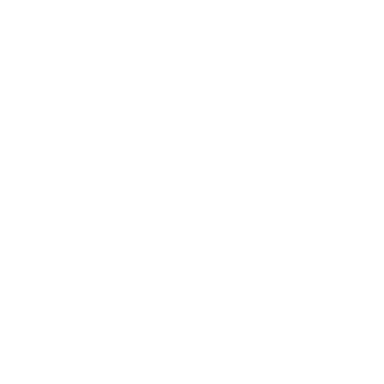 Introduction
F
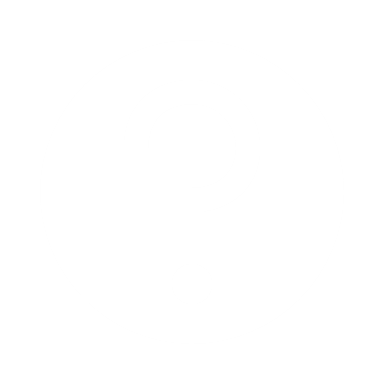 A
ID Card of the evaluator
A1-02M Metadata identifier resolves to a metadata record
| Essential
I
ID Card of the Data
1
R
<please enter any observation, comment and/or suggestion as for the terminology / formulation of the indicator>
Methodology
2
<please enter any observation, comment and/or suggestion as for the priority of the indicator>
3
<please enter suggestions for the guidelines allowing to better describe the indicator>
Observations per indicator
4
<please provide examples on how to assess the indicator>
General recommend-ations
www.rd-alliance.org -  @resdatall
20
Indicators| Accessibility
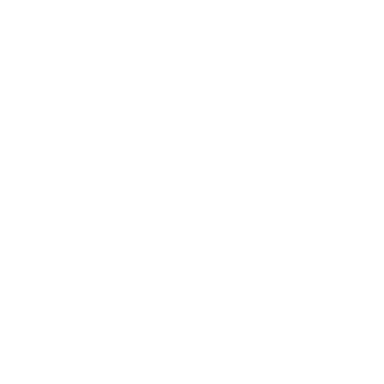 Introduction
F
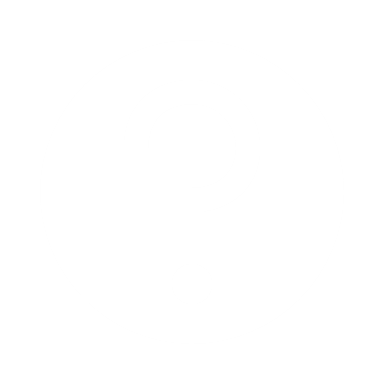 A
ID Card of the evaluator
A1-03D Data identifier resolves to a digital object
| Essential
I
ID Card of the Data
1
R
<please enter any observation, comment and/or suggestion as for the terminology / formulation of the indicator>
Methodology
2
<please enter any observation, comment and/or suggestion as for the priority of the indicator>
3
<please enter suggestions for the guidelines allowing to better describe the indicator>
Observations per indicator
4
<please provide examples on how to assess the indicator>
General recommend-ations
www.rd-alliance.org -  @resdatall
21
Indicators| Accessibility
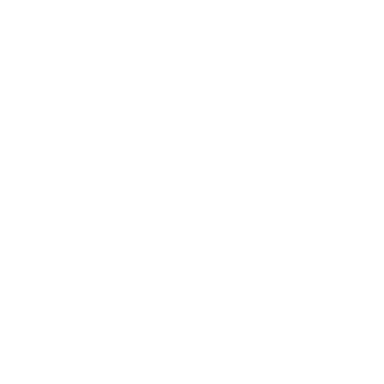 Introduction
F
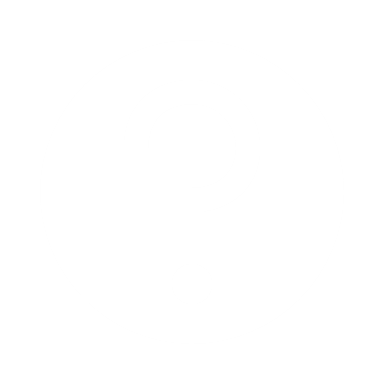 A
ID Card of the evaluator
A1-03M Metadata is accessed through standardised protocol
| Important
I
ID Card of the Data
1
R
<please enter any observation, comment and/or suggestion as for the terminology / formulation of the indicator>
Methodology
2
<please enter any observation, comment and/or suggestion as for the priority of the indicator>
3
<please enter suggestions for the guidelines allowing to better describe the indicator>
Observations per indicator
4
<please provide examples on how to assess the indicator>
General recommend-ations
www.rd-alliance.org -  @resdatall
22
Indicators| Accessibility
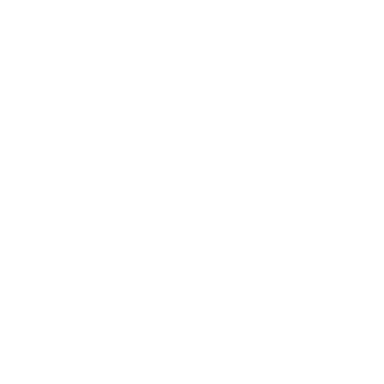 Introduction
F
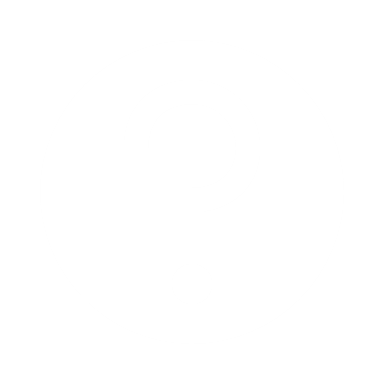 A
ID Card of the evaluator
A1-04D Data is accessible through standardised protocol
| Important
I
ID Card of the Data
1
R
<please enter any observation, comment and/or suggestion as for the terminology / formulation of the indicator>
Methodology
2
<please enter any observation, comment and/or suggestion as for the priority of the indicator>
3
<please enter suggestions for the guidelines allowing to better describe the indicator>
Observations per indicator
4
<please provide examples on how to assess the indicator>
General recommend-ations
www.rd-alliance.org -  @resdatall
23
Indicators| Accessibility
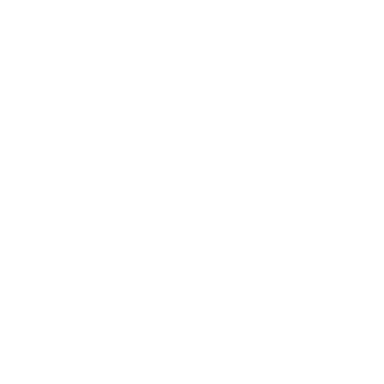 Introduction
F
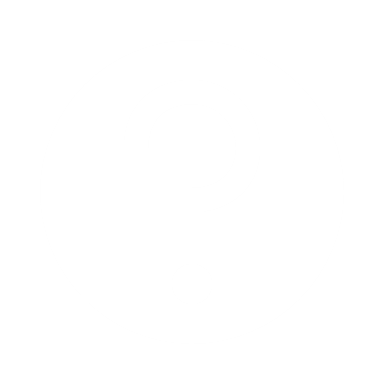 A
ID Card of the evaluator
A1.1-01M Metadata is accessible through a free access protocol
| Essential
I
ID Card of the Data
1
R
<please enter any observation, comment and/or suggestion as for the terminology / formulation of the indicator>
Methodology
2
<please enter any observation, comment and/or suggestion as for the priority of the indicator>
3
<please enter suggestions for the guidelines allowing to better describe the indicator>
Observations per indicator
4
<please provide examples on how to assess the indicator>
General recommend-ations
www.rd-alliance.org -  @resdatall
24
Indicators| Accessibility
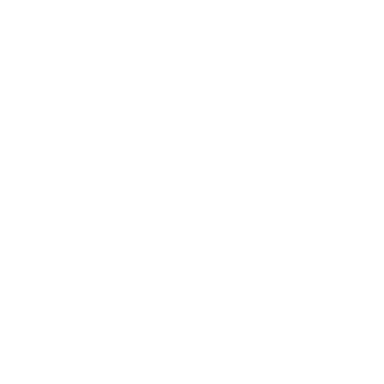 Introduction
F
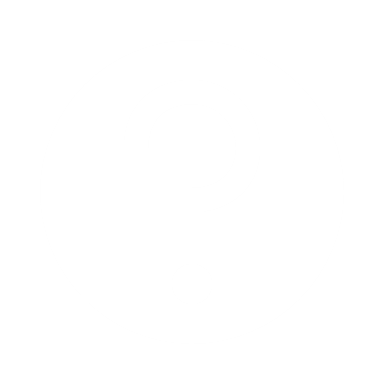 A
ID Card of the evaluator
A1.1-01D Data is accessible through a free access protocol
| Important
I
ID Card of the Data
1
R
<please enter any observation, comment and/or suggestion as for the terminology / formulation of the indicator>
Methodology
2
<please enter any observation, comment and/or suggestion as for the priority of the indicator>
3
<please enter suggestions for the guidelines allowing to better describe the indicator>
Observations per indicator
4
<please provide examples on how to assess the indicator>
General recommend-ations
www.rd-alliance.org -  @resdatall
25
Indicators| Accessibility
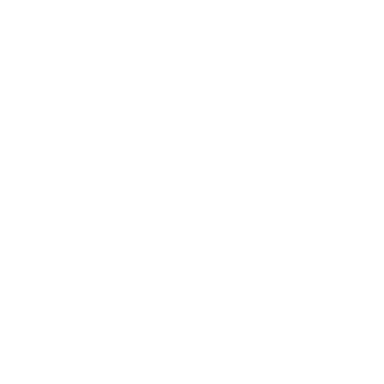 Introduction
F
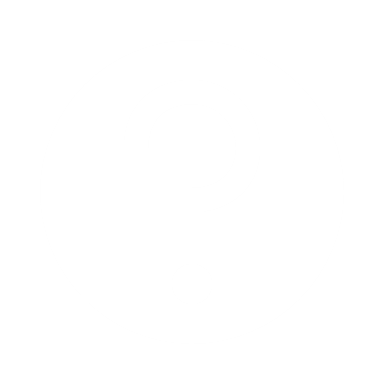 A
ID Card of the evaluator
A1.1-02M Metadata is accessible through an open-source access protocol
| Important
I
ID Card of the Data
1
R
<please enter any observation, comment and/or suggestion as for the terminology / formulation of the indicator>
Methodology
2
<please enter any observation, comment and/or suggestion as for the priority of the indicator>
3
<please enter suggestions for the guidelines allowing to better describe the indicator>
Observations per indicator
4
<please provide examples on how to assess the indicator>
General recommend-ations
www.rd-alliance.org -  @resdatall
26
Indicators| Accessibility
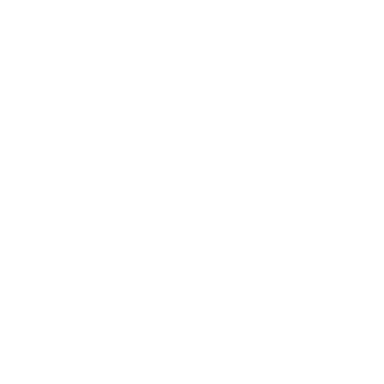 Introduction
F
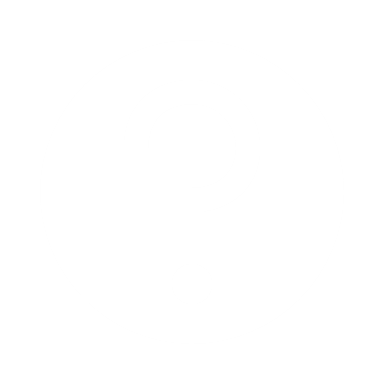 A
ID Card of the evaluator
A1.1-02D Data is accessible through an open-source access protocol
| Important
I
ID Card of the Data
1
R
<please enter any observation, comment and/or suggestion as for the terminology / formulation of the indicator>
Methodology
2
<please enter any observation, comment and/or suggestion as for the priority of the indicator>
3
<please enter suggestions for the guidelines allowing to better describe the indicator>
Observations per indicator
4
<please provide examples on how to assess the indicator>
General recommend-ations
www.rd-alliance.org -  @resdatall
27
Indicators| Accessibility
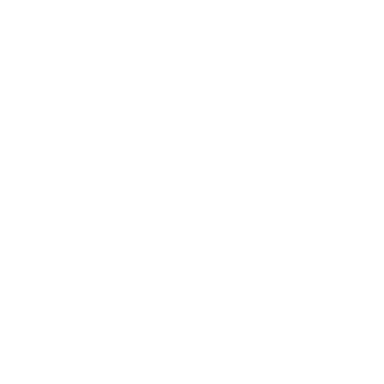 Introduction
F
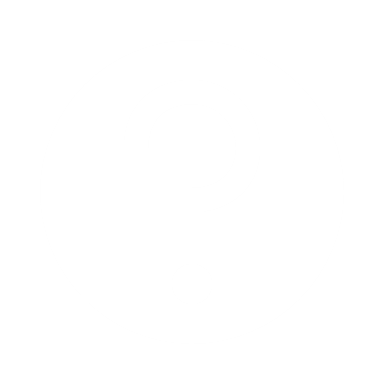 A
A1.1-03D Actions to be taken by a reuser to get access to the data are well documented
ID Card of the evaluator
| Important
I
ID Card of the Data
1
R
<please enter any observation, comment and/or suggestion as for the terminology / formulation of the indicator>
Methodology
2
<please enter any observation, comment and/or suggestion as for the priority of the indicator>
3
<please enter suggestions for the guidelines allowing to better describe the indicator>
Observations per indicator
4
<please provide examples on how to assess the indicator>
General recommend-ations
www.rd-alliance.org -  @resdatall
28
Indicators| Accessibility
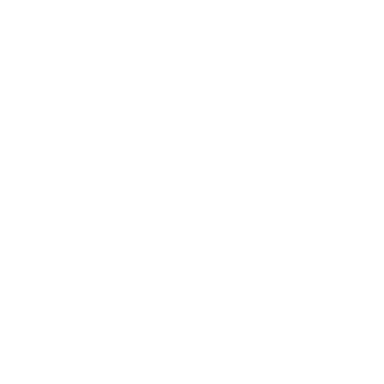 Introduction
F
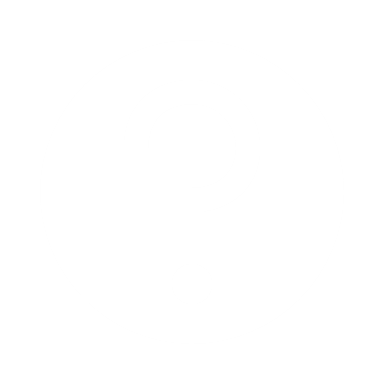 A
ID Card of the evaluator
A1.2-01M Metadata includes information relevant for access control
| Essential
I
ID Card of the Data
1
R
<please enter any observation, comment and/or suggestion as for the terminology / formulation of the indicator>
Methodology
2
<please enter any observation, comment and/or suggestion as for the priority of the indicator>
3
<please enter suggestions for the guidelines allowing to better describe the indicator>
Observations per indicator
4
<please provide examples on how to assess the indicator>
General recommend-ations
www.rd-alliance.org -  @resdatall
29
Indicators| Accessibility
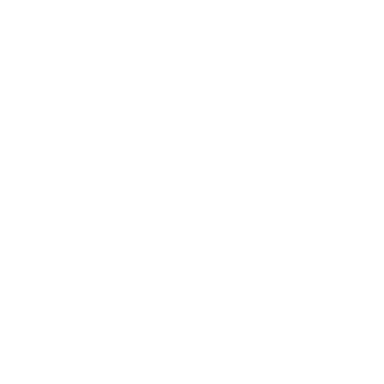 Introduction
F
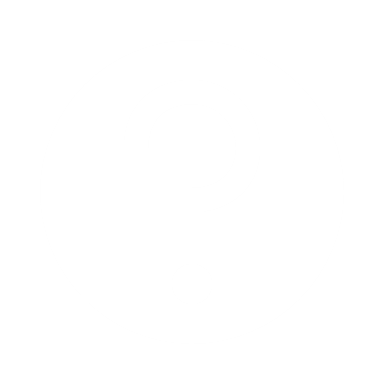 A
A1.2-01D Data is accessible through an access protocol that supports authentication
ID Card of the evaluator
| Useful
I
ID Card of the Data
1
R
<please enter any observation, comment and/or suggestion as for the terminology / formulation of the indicator>
Methodology
2
<please enter any observation, comment and/or suggestion as for the priority of the indicator>
3
<please enter suggestions for the guidelines allowing to better describe the indicator>
Observations per indicator
4
<please provide examples on how to assess the indicator>
General recommend-ations
www.rd-alliance.org -  @resdatall
30
Indicators| Accessibility
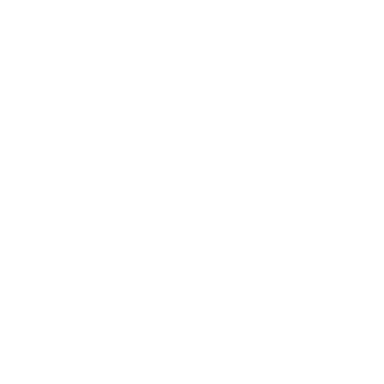 Introduction
F
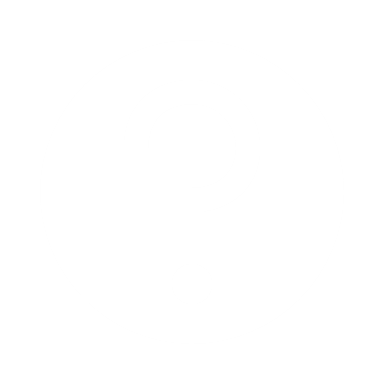 A
A1.2-02D Data is accessible through an access protocol that supports authorisation
ID Card of the evaluator
| Useful
I
ID Card of the Data
1
R
<please enter any observation, comment and/or suggestion as for the terminology / formulation of the indicator>
Methodology
2
<please enter any observation, comment and/or suggestion as for the priority of the indicator>
3
<please enter suggestions for the guidelines allowing to better describe the indicator>
Observations per indicator
4
<please provide examples on how to assess the indicator>
General recommend-ations
www.rd-alliance.org -  @resdatall
31
Indicators| Accessibility
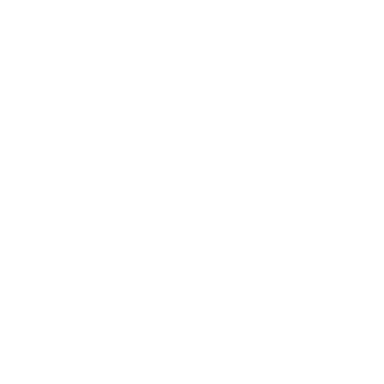 Introduction
F
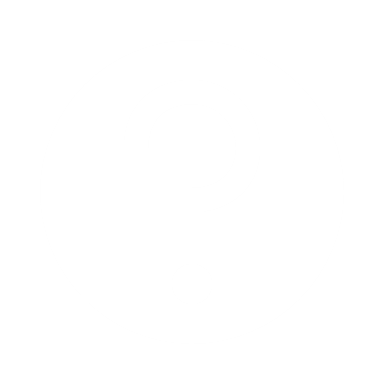 A
A2-01M Metadata is guaranteed to remain available after data is no longer available
ID Card of the evaluator
| Essential
I
ID Card of the Data
1
R
<please enter any observation, comment and/or suggestion as for the terminology / formulation of the indicator>
Methodology
2
<please enter any observation, comment and/or suggestion as for the priority of the indicator>
3
<please enter suggestions for the guidelines allowing to better describe the indicator>
Observations per indicator
4
<please provide examples on how to assess the indicator>
General recommend-ations
www.rd-alliance.org -  @resdatall
32
Indicators| Interoperability
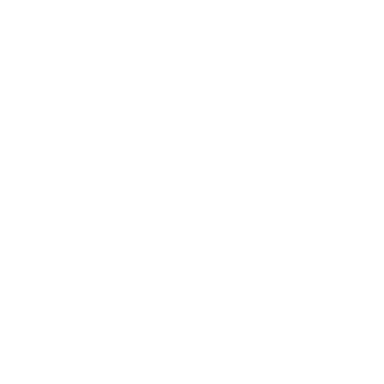 Introduction
F
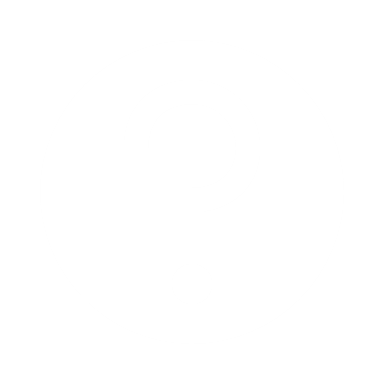 A
I1-01M Metadata uses knowledge representation expressed in standardised format
ID Card of the evaluator
| Essential
I
ID Card of the Data
1
R
<please enter any observation, comment and/or suggestion as for the terminology / formulation of the indicator>
Methodology
2
<please enter any observation, comment and/or suggestion as for the priority of the indicator>
3
<please enter suggestions for the guidelines allowing to better describe the indicator>
Observations per indicator
4
<please provide examples on how to assess the indicator>
General recommend-ations
www.rd-alliance.org -  @resdatall
33
Indicators| Interoperability
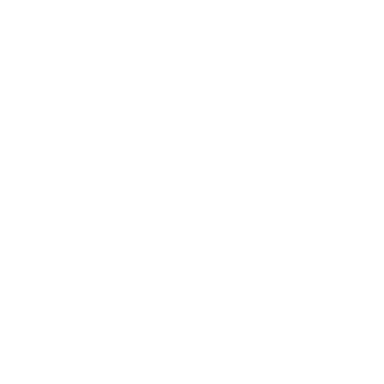 Introduction
F
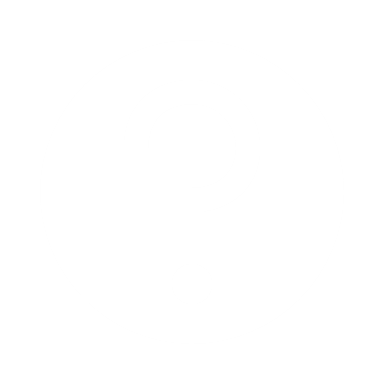 A
ID Card of the evaluator
I1-01D Data uses knowledge representation expressed in standardised format
| Important
I
ID Card of the Data
1
R
<please enter any observation, comment and/or suggestion as for the terminology / formulation of the indicator>
Methodology
2
<please enter any observation, comment and/or suggestion as for the priority of the indicator>
3
<please enter suggestions for the guidelines allowing to better describe the indicator>
Observations per indicator
4
<please provide examples on how to assess the indicator>
General recommend-ations
www.rd-alliance.org -  @resdatall
34
Indicators| Interoperability
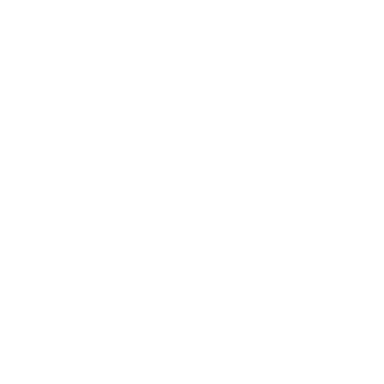 Introduction
F
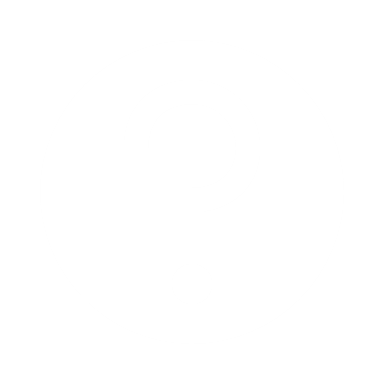 A
ID Card of the evaluator
I1-02M Metadata uses machine-understandable knowledge representation
| Essential
I
ID Card of the Data
1
R
<please enter any observation, comment and/or suggestion as for the terminology / formulation of the indicator>
Methodology
2
<please enter any observation, comment and/or suggestion as for the priority of the indicator>
3
<please enter suggestions for the guidelines allowing to better describe the indicator>
Observations per indicator
4
<please provide examples on how to assess the indicator>
General recommend-ations
www.rd-alliance.org -  @resdatall
35
Indicators| Interoperability
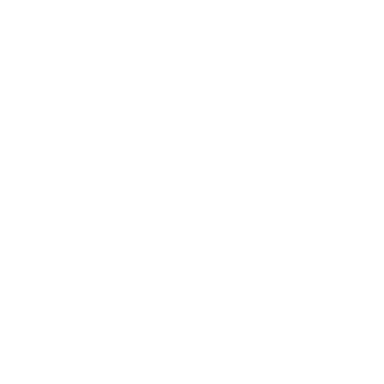 Introduction
F
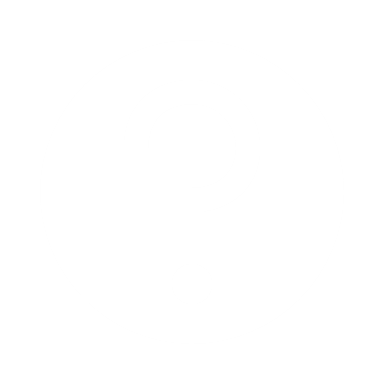 A
ID Card of the evaluator
I1-02D Data uses machine-understandable knowledge representation
| Imortant
I
ID Card of the Data
1
R
<please enter any observation, comment and/or suggestion as for the terminology / formulation of the indicator>
Methodology
2
<please enter any observation, comment and/or suggestion as for the priority of the indicator>
3
<please enter suggestions for the guidelines allowing to better describe the indicator>
Observations per indicator
4
<please provide examples on how to assess the indicator>
General recommend-ations
www.rd-alliance.org -  @resdatall
36
Indicators| Interoperability
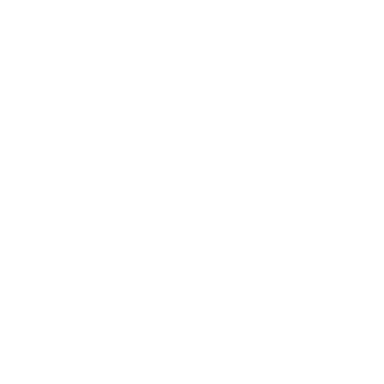 Introduction
F
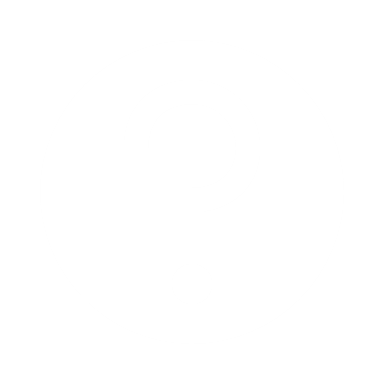 A
ID Card of the evaluator
I1-03M Metadata uses self-describing knowledge representation
| Useful
I
ID Card of the Data
1
R
<please enter any observation, comment and/or suggestion as for the terminology / formulation of the indicator>
Methodology
2
<please enter any observation, comment and/or suggestion as for the priority of the indicator>
3
<please enter suggestions for the guidelines allowing to better describe the indicator>
Observations per indicator
4
<please provide examples on how to assess the indicator>
General recommend-ations
www.rd-alliance.org -  @resdatall
37
Indicators| Interoperability
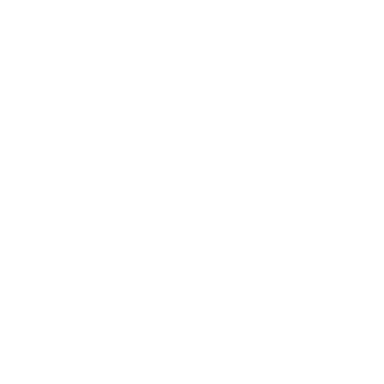 Introduction
F
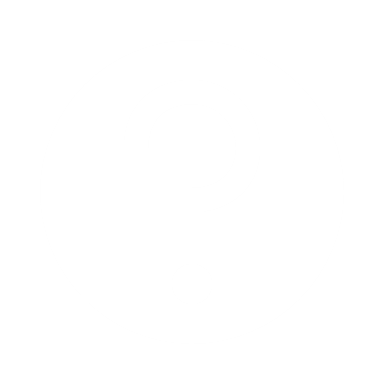 A
ID Card of the evaluator
I1-03D Data uses self-describing knowledge representation
| Useful
I
ID Card of the Data
1
R
<please enter any observation, comment and/or suggestion as for the terminology / formulation of the indicator>
Methodology
2
<please enter any observation, comment and/or suggestion as for the priority of the indicator>
3
<please enter suggestions for the guidelines allowing to better describe the indicator>
Observations per indicator
4
<please provide examples on how to assess the indicator>
General recommend-ations
www.rd-alliance.org -  @resdatall
38
Indicators| Interoperability
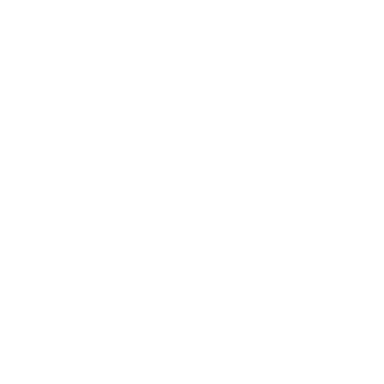 Introduction
F
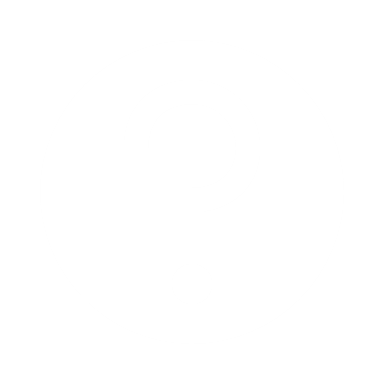 A
ID Card of the evaluator
I2-01M Metadata uses standard vocabularies
| Important
I
ID Card of the Data
1
R
<please enter any observation, comment and/or suggestion as for the terminology / formulation of the indicator>
Methodology
2
<please enter any observation, comment and/or suggestion as for the priority of the indicator>
3
<please enter suggestions for the guidelines allowing to better describe the indicator>
Observations per indicator
4
<please provide examples on how to assess the indicator>
General recommend-ations
www.rd-alliance.org -  @resdatall
39
Indicators| Interoperability
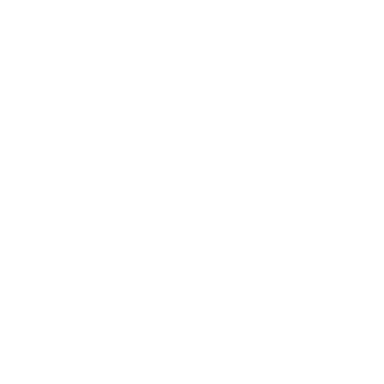 Introduction
F
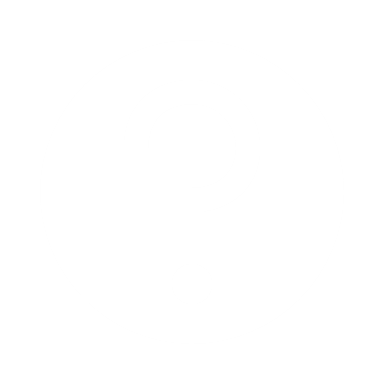 A
ID Card of the evaluator
I2-01D Data uses standard vocabularies
| Important
I
ID Card of the Data
1
R
<please enter any observation, comment and/or suggestion as for the terminology / formulation of the indicator>
Methodology
2
<please enter any observation, comment and/or suggestion as for the priority of the indicator>
3
<please enter suggestions for the guidelines allowing to better describe the indicator>
Observations per indicator
4
<please provide examples on how to assess the indicator>
General recommend-ations
www.rd-alliance.org -  @resdatall
40
Indicators| Interoperability
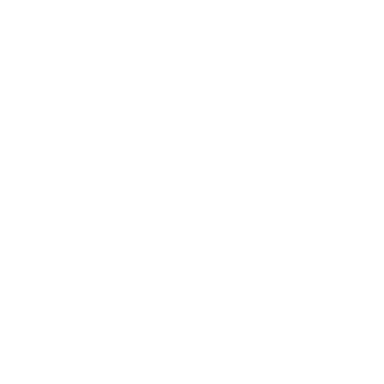 Introduction
F
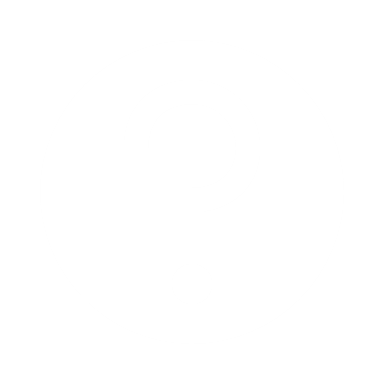 A
ID Card of the evaluator
I2-02M Metadata uses FAIR-compliant vocabularies
| Important
I
ID Card of the Data
1
R
<please enter any observation, comment and/or suggestion as for the terminology / formulation of the indicator>
Methodology
2
<please enter any observation, comment and/or suggestion as for the priority of the indicator>
3
<please enter suggestions for the guidelines allowing to better describe the indicator>
Observations per indicator
4
<please provide examples on how to assess the indicator>
General recommend-ations
www.rd-alliance.org -  @resdatall
41
Indicators| Interoperability
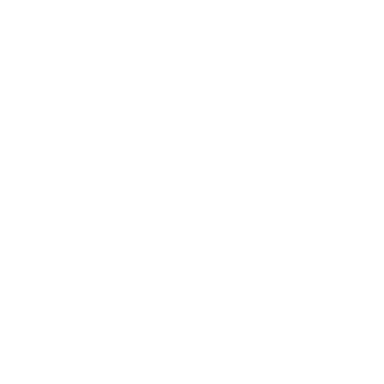 Introduction
F
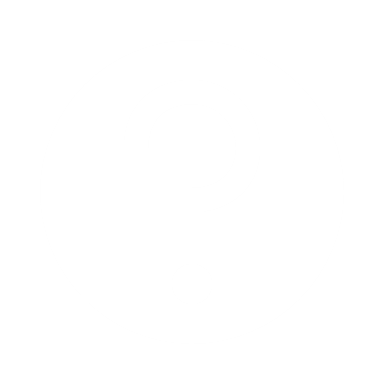 A
ID Card of the evaluator
I2-02D Data uses FAIR-compliant vocabularies
| Useful
I
ID Card of the Data
1
R
<please enter any observation, comment and/or suggestion as for the terminology / formulation of the indicator>
Methodology
2
<please enter any observation, comment and/or suggestion as for the priority of the indicator>
3
<please enter suggestions for the guidelines allowing to better describe the indicator>
Observations per indicator
4
<please provide examples on how to assess the indicator>
General recommend-ations
www.rd-alliance.org -  @resdatall
42
Indicators| Interoperability
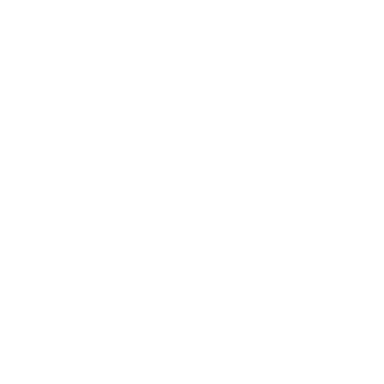 Introduction
F
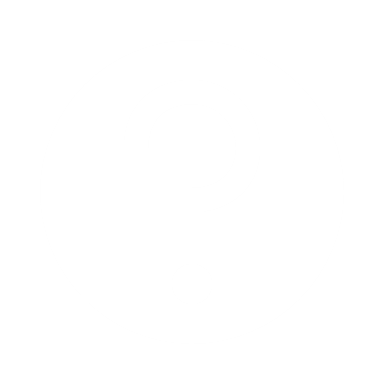 A
ID Card of the evaluator
I3-01M Metadata includes references to other metadata
| Important
I
ID Card of the Data
1
R
<please enter any observation, comment and/or suggestion as for the terminology / formulation of the indicator>
Methodology
2
<please enter any observation, comment and/or suggestion as for the priority of the indicator>
3
<please enter suggestions for the guidelines allowing to better describe the indicator>
Observations per indicator
4
<please provide examples on how to assess the indicator>
General recommend-ations
www.rd-alliance.org -  @resdatall
43
Indicators| Interoperability
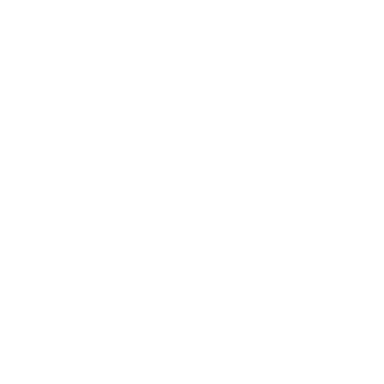 Introduction
F
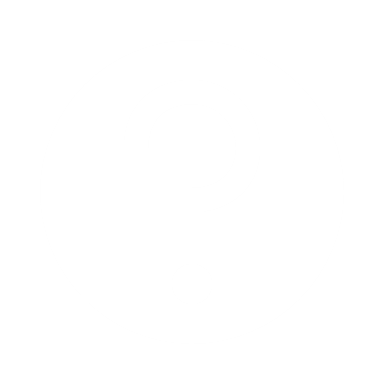 A
ID Card of the evaluator
I3-01D Data includes references to other data
| Important
I
ID Card of the Data
1
R
<please enter any observation, comment and/or suggestion as for the terminology / formulation of the indicator>
Methodology
2
<please enter any observation, comment and/or suggestion as for the priority of the indicator>
3
<please enter suggestions for the guidelines allowing to better describe the indicator>
Observations per indicator
4
<please provide examples on how to assess the indicator>
General recommend-ations
www.rd-alliance.org -  @resdatall
44
Indicators| Interoperability
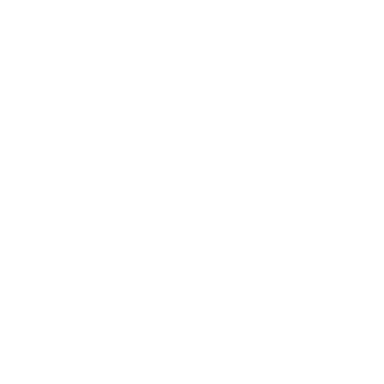 Introduction
F
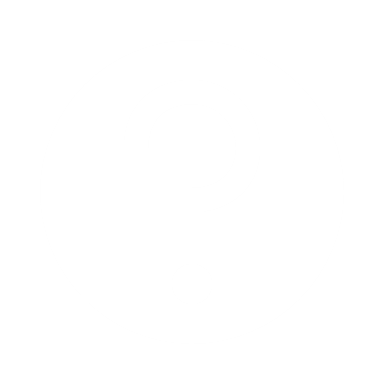 A
ID Card of the evaluator
I3-02M Metadata includes references to other data
| Useful
I
ID Card of the Data
1
R
<please enter any observation, comment and/or suggestion as for the terminology / formulation of the indicator>
Methodology
2
<please enter any observation, comment and/or suggestion as for the priority of the indicator>
3
<please enter suggestions for the guidelines allowing to better describe the indicator>
Observations per indicator
4
<please provide examples on how to assess the indicator>
General recommend-ations
www.rd-alliance.org -  @resdatall
45
Indicators| Interoperability
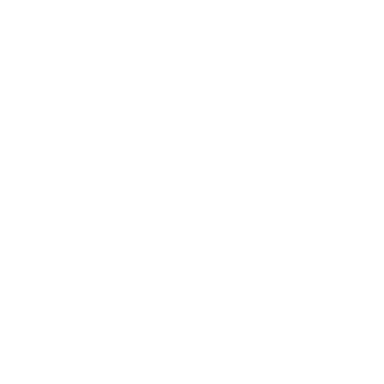 Introduction
F
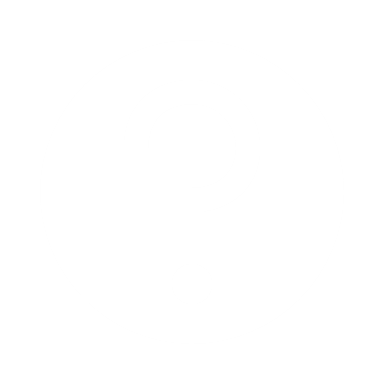 A
ID Card of the evaluator
I3-02D Data includes sufficiently qualified references to other data
| Useful
I
ID Card of the Data
1
R
<please enter any observation, comment and/or suggestion as for the terminology / formulation of the indicator>
Methodology
2
<please enter any observation, comment and/or suggestion as for the priority of the indicator>
3
<please enter suggestions for the guidelines allowing to better describe the indicator>
Observations per indicator
4
<please provide examples on how to assess the indicator>
General recommend-ations
www.rd-alliance.org -  @resdatall
46
Indicators| Interoperability
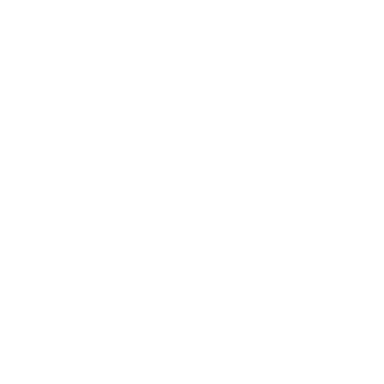 Introduction
F
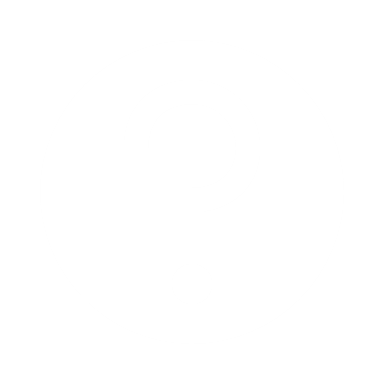 A
ID Card of the evaluator
I3-03M Metadata includes sufficiently qualified references to other metadata
| Important
I
ID Card of the Data
1
R
<please enter any observation, comment and/or suggestion as for the terminology / formulation of the indicator>
Methodology
2
<please enter any observation, comment and/or suggestion as for the priority of the indicator>
3
<please enter suggestions for the guidelines allowing to better describe the indicator>
Observations per indicator
4
<please provide examples on how to assess the indicator>
General recommend-ations
www.rd-alliance.org -  @resdatall
47
Indicators| Interoperability
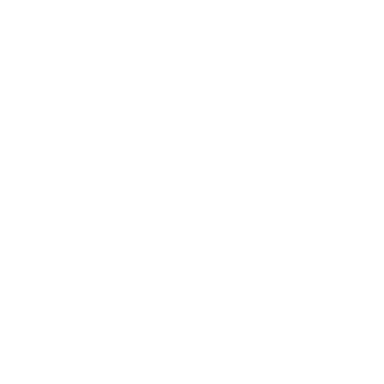 Introduction
F
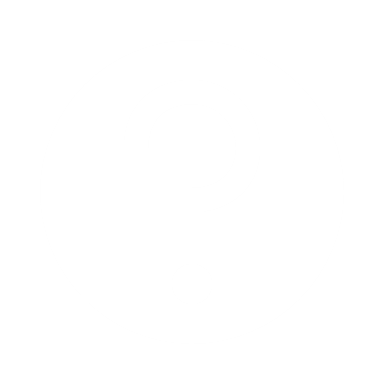 A
ID Card of the evaluator
I3-04M Metadata include sufficiently qualified references to other data
| Useful
I
ID Card of the Data
1
R
<please enter any observation, comment and/or suggestion as for the terminology / formulation of the indicator>
Methodology
2
<please enter any observation, comment and/or suggestion as for the priority of the indicator>
3
<please enter suggestions for the guidelines allowing to better describe the indicator>
Observations per indicator
4
<please provide examples on how to assess the indicator>
General recommend-ations
www.rd-alliance.org -  @resdatall
48
Indicators| Reusability
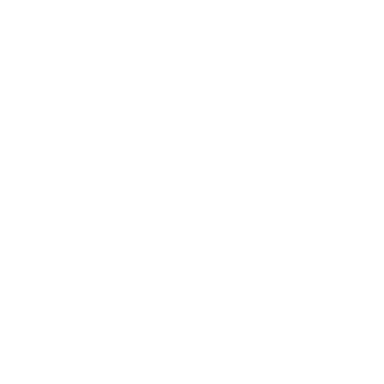 Introduction
F
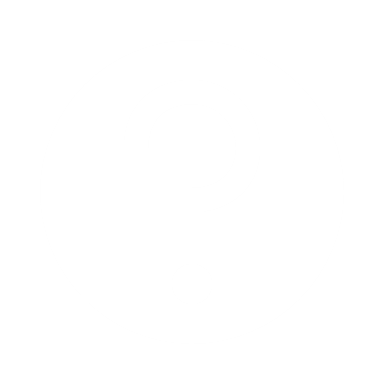 A
R1-01M Sufficient metadata is provided to allow reuse, following domain/discipline-specific metadata standard
| Essential
ID Card of the evaluator
I
ID Card of the Data
1
R
<please enter any observation, comment and/or suggestion as for the terminology / formulation of the indicator>
Methodology
2
<please enter any observation, comment and/or suggestion as for the priority of the indicator>
3
<please enter suggestions for the guidelines allowing to better describe the indicator>
Observations per indicator
4
<please provide examples on how to assess the indicator>
General recommend-ations
www.rd-alliance.org -  @resdatall
49
Indicators| Reusability
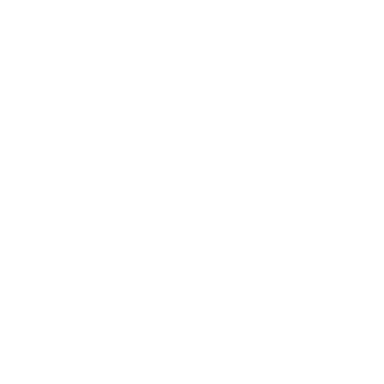 Introduction
F
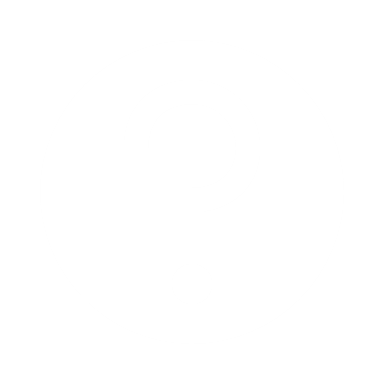 A
R1.1-01M Metadata includes information about the licence under which the data can be reused
| Essential
ID Card of the evaluator
I
ID Card of the Data
1
R
<please enter any observation, comment and/or suggestion as for the terminology / formulation of the indicator>
Methodology
2
<please enter any observation, comment and/or suggestion as for the priority of the indicator>
3
<please enter suggestions for the guidelines allowing to better describe the indicator>
Observations per indicator
4
<please provide examples on how to assess the indicator>
General recommend-ations
www.rd-alliance.org -  @resdatall
50
Indicators| Reusability
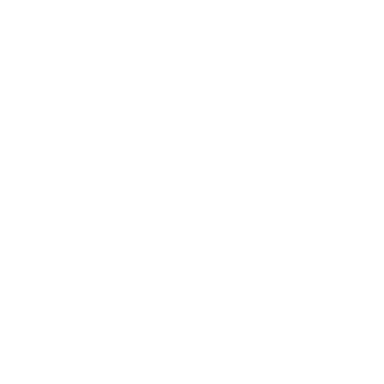 Introduction
F
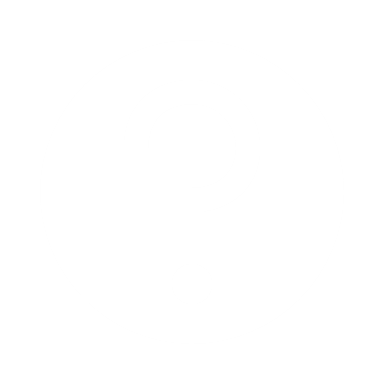 A
R1.1-02M Metadata refers to a standard reuse licence
| Important
ID Card of the evaluator
I
ID Card of the Data
1
R
<please enter any observation, comment and/or suggestion as for the terminology / formulation of the indicator>
Methodology
2
<please enter any observation, comment and/or suggestion as for the priority of the indicator>
3
<please enter suggestions for the guidelines allowing to better describe the indicator>
Observations per indicator
4
<please provide examples on how to assess the indicator>
General recommend-ations
www.rd-alliance.org -  @resdatall
51
Indicators| Reusability
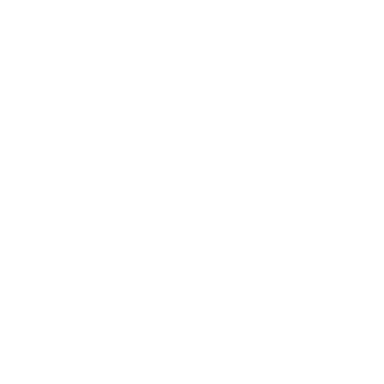 Introduction
F
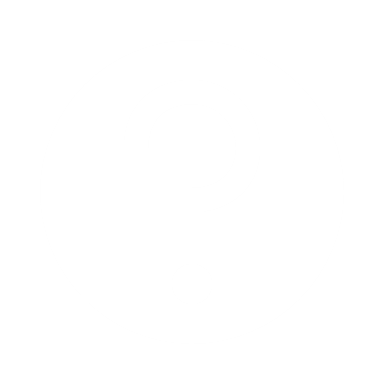 A
R1.1-03M Metadata includes licence information in the appropriate element of the metadata standard used
| Essential
ID Card of the evaluator
I
ID Card of the Data
1
R
<please enter any observation, comment and/or suggestion as for the terminology / formulation of the indicator>
Methodology
2
<please enter any observation, comment and/or suggestion as for the priority of the indicator>
3
<please enter suggestions for the guidelines allowing to better describe the indicator>
Observations per indicator
4
<please provide examples on how to assess the indicator>
General recommend-ations
www.rd-alliance.org -  @resdatall
52
Indicators| Reusability
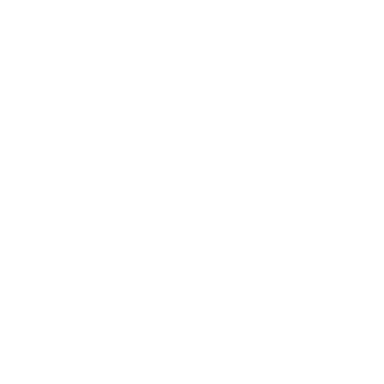 Introduction
F
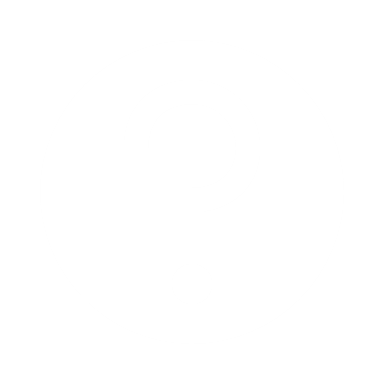 A
R1.1-04M Metadata refers to a machine-understandable reuse licence
| Important
ID Card of the evaluator
I
ID Card of the Data
1
R
<please enter any observation, comment and/or suggestion as for the terminology / formulation of the indicator>
Methodology
2
<please enter any observation, comment and/or suggestion as for the priority of the indicator>
3
<please enter suggestions for the guidelines allowing to better describe the indicator>
Observations per indicator
4
<please provide examples on how to assess the indicator>
General recommend-ations
www.rd-alliance.org -  @resdatall
53
Indicators| Reusability
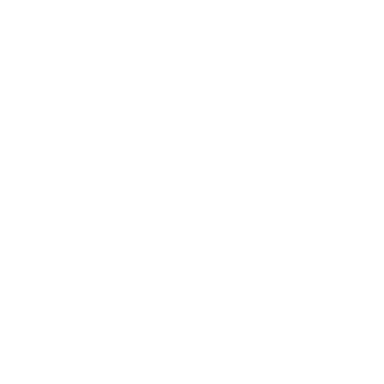 Introduction
F
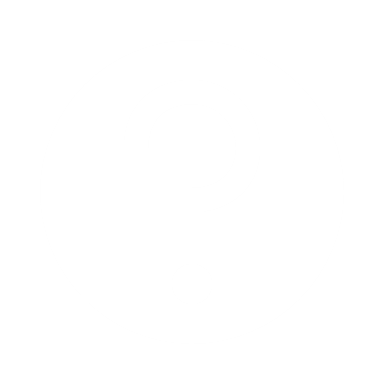 A
R1.1-05M Metadata includes information about consent for reuse (e.g. for personal data)
| Important
ID Card of the evaluator
I
ID Card of the Data
1
R
<please enter any observation, comment and/or suggestion as for the terminology / formulation of the indicator>
Methodology
2
<please enter any observation, comment and/or suggestion as for the priority of the indicator>
3
<please enter suggestions for the guidelines allowing to better describe the indicator>
Observations per indicator
4
<please provide examples on how to assess the indicator>
General recommend-ations
www.rd-alliance.org -  @resdatall
54
Indicators| Reusability
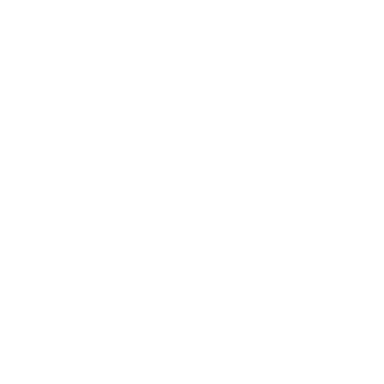 Introduction
F
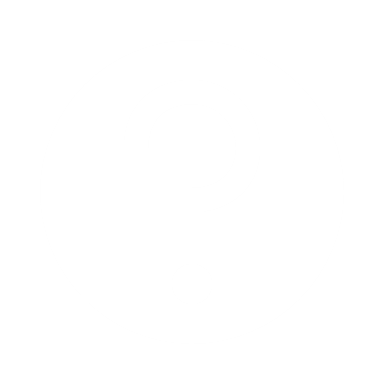 A
R1.2-01M Metadata includes provenance information according to community-specific standards
| Important
ID Card of the evaluator
I
ID Card of the Data
1
R
<please enter any observation, comment and/or suggestion as for the terminology / formulation of the indicator>
Methodology
2
<please enter any observation, comment and/or suggestion as for the priority of the indicator>
3
<please enter suggestions for the guidelines allowing to better describe the indicator>
Observations per indicator
4
<please provide examples on how to assess the indicator>
General recommend-ations
www.rd-alliance.org -  @resdatall
55
Indicators| Reusability
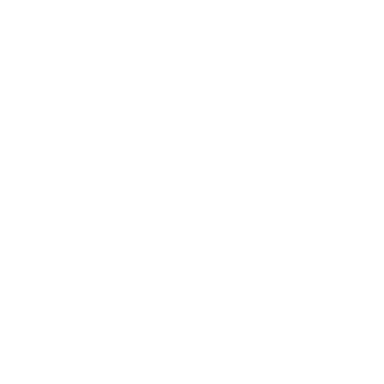 Introduction
F
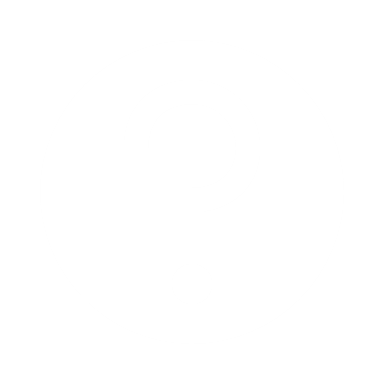 A
R1.2-02M Metadata includes provenance information according to a cross-domain language
| Useful
ID Card of the evaluator
I
ID Card of the Data
1
R
<please enter any observation, comment and/or suggestion as for the terminology / formulation of the indicator>
Methodology
2
<please enter any observation, comment and/or suggestion as for the priority of the indicator>
3
<please enter suggestions for the guidelines allowing to better describe the indicator>
Observations per indicator
4
<please provide examples on how to assess the indicator>
General recommend-ations
www.rd-alliance.org -  @resdatall
56
Indicators| Reusability
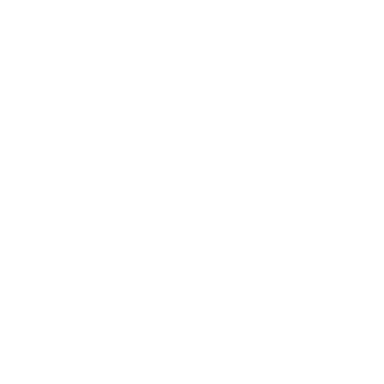 Introduction
F
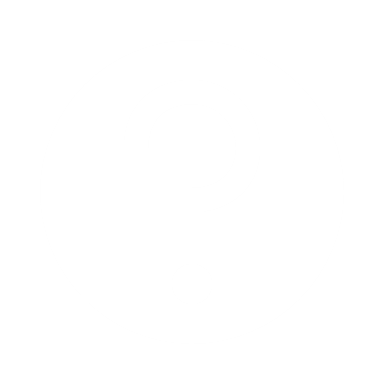 A
R1.3-01M Metadata complies with a community standard
| Important
ID Card of the evaluator
I
ID Card of the Data
1
R
<please enter any observation, comment and/or suggestion as for the terminology / formulation of the indicator>
Methodology
2
<please enter any observation, comment and/or suggestion as for the priority of the indicator>
3
<please enter suggestions for the guidelines allowing to better describe the indicator>
Observations per indicator
4
<please provide examples on how to assess the indicator>
General recommend-ations
www.rd-alliance.org -  @resdatall
57
Indicators| Reusability
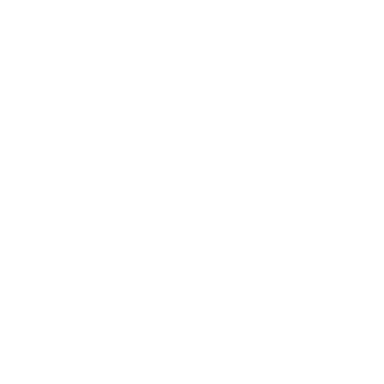 Introduction
F
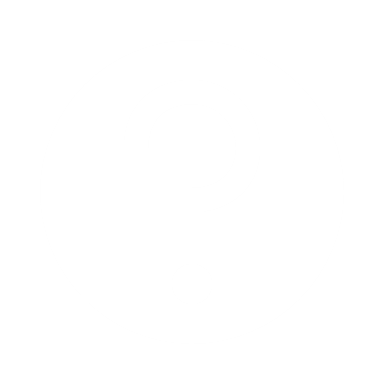 A
R1.3-01D Data complies with a community standard
| Important
ID Card of the evaluator
I
ID Card of the Data
1
R
<please enter any observation, comment and/or suggestion as for the terminology / formulation of the indicator>
Methodology
2
<please enter any observation, comment and/or suggestion as for the priority of the indicator>
3
<please enter suggestions for the guidelines allowing to better describe the indicator>
Observations per indicator
4
<please provide examples on how to assess the indicator>
General recommend-ations
www.rd-alliance.org -  @resdatall
58
Indicators| Reusability
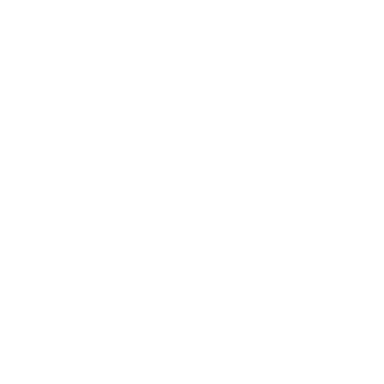 Introduction
F
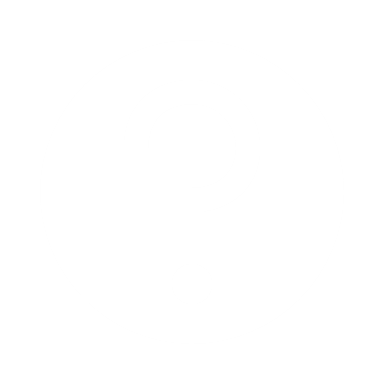 A
R1.3-02M Metadata is expressed in compliance with a machine-understandable community standard
| Important
ID Card of the evaluator
I
ID Card of the Data
1
R
<please enter any observation, comment and/or suggestion as for the terminology / formulation of the indicator>
Methodology
2
<please enter any observation, comment and/or suggestion as for the priority of the indicator>
3
<please enter suggestions for the guidelines allowing to better describe the indicator>
Observations per indicator
4
<please provide examples on how to assess the indicator>
General recommend-ations
www.rd-alliance.org -  @resdatall
59
Indicators| Reusability
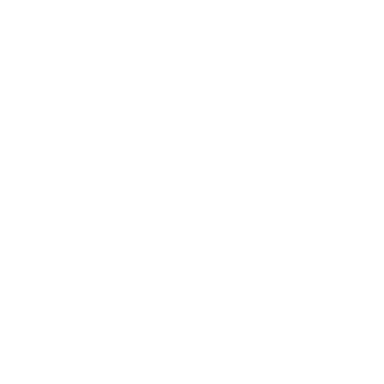 Introduction
F
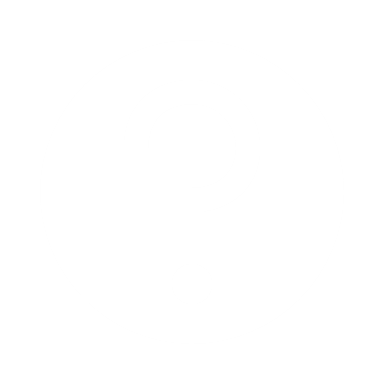 A
R1.3-02D Data is expressed in compliance with a machine-understandable community standard
| Important
ID Card of the evaluator
I
ID Card of the Data
1
R
<please enter any observation, comment and/or suggestion as for the terminology / formulation of the indicator>
Methodology
2
<please enter any observation, comment and/or suggestion as for the priority of the indicator>
3
<please enter suggestions for the guidelines allowing to better describe the indicator>
Observations per indicator
4
<please provide examples on how to assess the indicator>
General recommend-ations
www.rd-alliance.org -  @resdatall
60
GENERAL
RECOMMENDATIONS
www.rd-alliance.org -  @resdatall
61
General comments
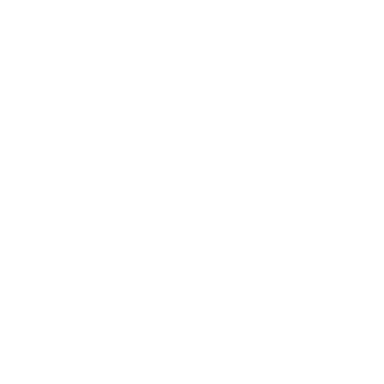 Introduction
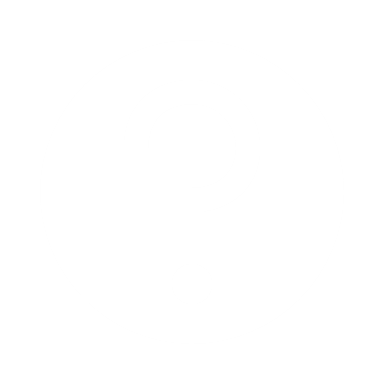 What worked well
ID Card of the evaluator
Insert text
Insert text
Insert text
ID Card of the Data
What didn’t worked well
Methodology
Insert text
Insert text
Insert text
Observations per indicator
General recommend-ations
www.rd-alliance.org -  @resdatall
62
General comments | Free text
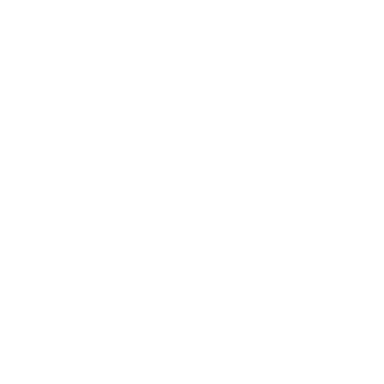 Introduction
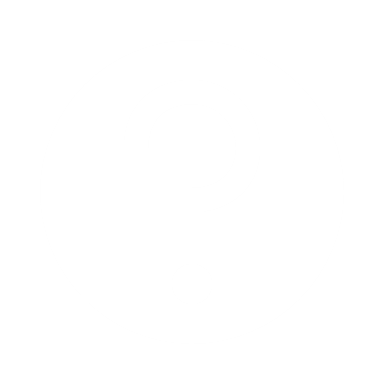 <Feel free to provide any recommendation / suggestion as you see fit!>
ID Card of the evaluator
ID Card of the Data
Methodology
Observations per indicator
General recommend-ations
www.rd-alliance.org -  @resdatall
63
THANKS FOR YOUR CONTRIBUTION
www.rd-alliance.org -  @resdatall
64
Editorial Team | Contact details
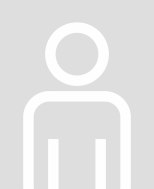 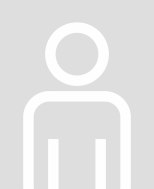 www.rd-alliance.org -  @resdatall
65
Resources
RDA FAIR data maturity model WG
https://www.rd-alliance.org/groups/fair-data-maturity-model-wg 
RDA FAIR data maturity model WG – Case Statement
https://www.rd-alliance.org/group/fair-data-maturity-model-wg/case-statement/fair-data-maturity-model-wg-case-statement 
RDA FAIR data maturity model WG – GitHub 
https://github.com/RDA-FAIR/FAIR-data-maturity-model-WG 
RDA FAIR data maturity model WG – Collaborative document
https://docs.google.com/spreadsheets/d/1gvMfbw46oV1idztsr586aG6-teSn2cPWe_RJZG0U4Hg/edit#gid=0 
RDA FAIR data maturity model WG – Indicators prioritisation
https://docs.google.com/spreadsheets/d/1mkjElFrTBPBH0QViODexNur0xNGhJqau0zkL4w8RRAw/edit
RDA FAIR data maturity model WG – Indicators prioritisation survey results
https://drive.google.com/open?id=11hyAYCKz_NVoOb9-vlPqjN9LCarOFmc3  
RDA FAIR data maturity model WG – Guidelines
https://docs.google.com/document/d/1pDGGL3-BbBJu18KlfZUI3AizKLHXGXdIi_mPtpEWmeg/
RDA FAIR data maturity model WG – Mailing list 
fair_maturity@rda-groups.org
www.rd-alliance.org -  @resdatall
66